МИНИСТЕРСТВО ЗДРАВООХРАНЕНИЯ 
                           ЧЕЧЕНСКОЙ РЕСПУБЛИКИ
Анализ организации и осуществления профилактики неинфекционных заболеваний и проведения мероприятий по формированию ЗОЖ в медицинских организациях
ГБУ «Республиканский центр общественного здоровья и медицинской профилактики»
Профилактическая служба Министерства здравоохранения Чеченской Республики
На территории Чеченской Республики по состоянию на 31.12.2023г. расположено 55 медицинских организаций, курируемых ГБУ «Республиканский центр общественного здоровья и медицинской профилактики», в том числе городских медицинских учреждений - 21, республиканских -20, сельских -14.
Функционируют 5 Центров здоровья (2 центра для взрослого населения и 3 для детей).
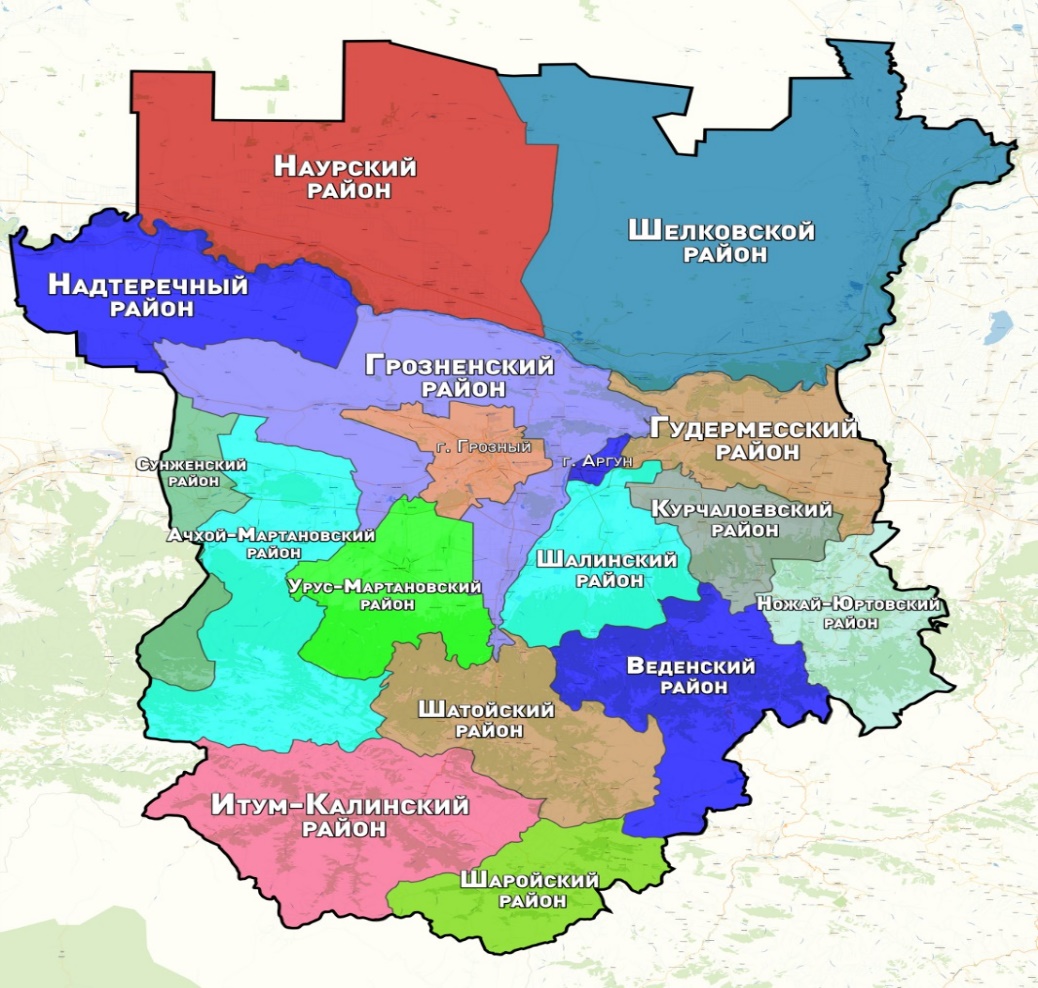 Республиканский центр общественного
 здоровья и медицинской профилактики  - 1
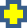 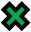 Отделения медицинской профилактики – 11
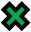 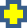 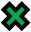 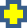 Кабинеты медицинской профилактики - 19
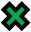 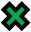 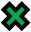 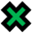 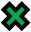 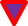 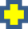 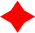 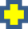 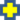 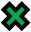 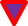 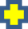 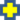 Кабинеты оказания медицинской помощи  
при отказе от курения - 25
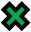 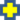 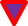 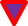 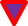 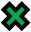 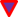 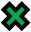 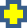 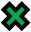 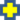 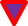 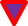 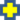 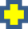 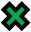 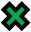 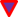 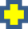 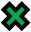 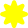 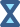 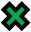 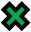 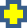 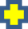 Центры здоровья для взрослых - 3
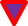 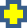 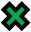 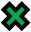 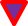 Центры здоровья для детей – 2
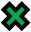 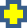 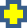 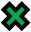 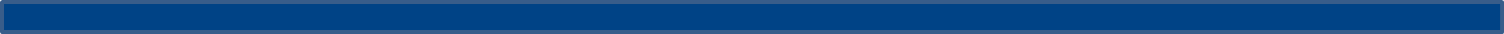 СТРУКТУРА РЕСПУБЛИКАНСКОГО ЦЕНТРА ОБЩЕСТВЕННОГО ЗДОРОВЬЯ И МЕДИЦИНСКОЙ ПРОФИЛАКТИКИ о
Отдел коммуникационных и общественных проектов
Отдел разработки, реализации и мониторинга муниципальных и корпоративных программ
Республиканский центр общественного    
здоровья и медицинской профилактики
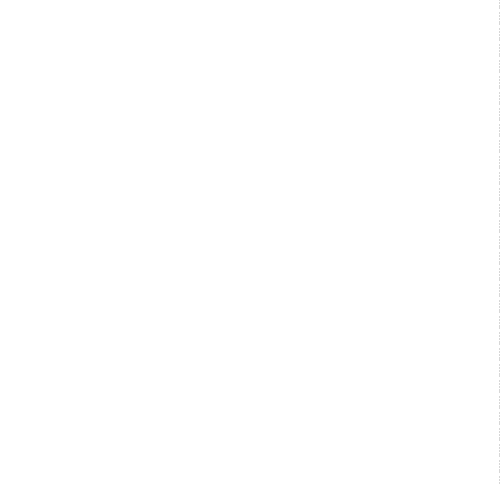 Отдел организации медицинской
профилактики
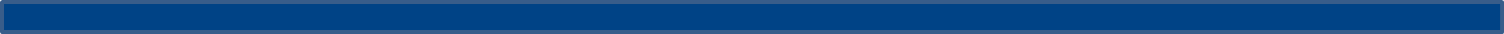 Центр общественного здоровья на региональном уровне
З
А
Д
А
Ч
И
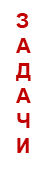 Популяционная профилактика
Методическое сопровождение и координация работы профилактической службы первичного звена
Межведомственное сотрудничество
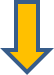 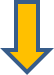 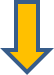 Отделения/кабинеты медицинской профилактики, центры здоровья
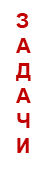 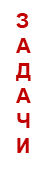 Индивидуальная групповая профилактика
Выявление и коррекция факторов риска ХНИЗ 
Участие в организации и проведении диспансеризации и профилактических осмотров, диспансерном наблюдении
Популяционная профилактика 
Межведомственное взаимодействие
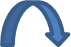 Учреждения и организации
СМИ
Физкультуры 
и спорта
Трудовые 
коллективы
Образования
Культуры
Общественные
 организации
Социальной 
защиты
Н А С Е Л Е Н И Е
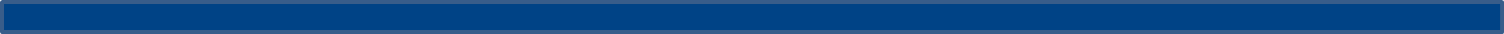 НОРМАТИВНО-ПРАВОВЫЕ ДОКУМЕНТЫ РЕГЛАМЕНТИРУЮЩИЕ РАБОТУ
 КАБИНЕТОВ/ОТДЕЛЕНИЙ МЕДИЦИНСКОЙ ПРОФИЛАКТИКИ
Приказ Минздрава России от 29.102020г. 
№ 1177н 
«Об утверждении Порядка организации и осуществлении профилактики неинфекционных заболеваний и проведения мероприятий по формированию здорового образа жизни
 в медицинских организациях»
(Зарегистрировано в Минюсте 
03.12.2020г. № 61245)
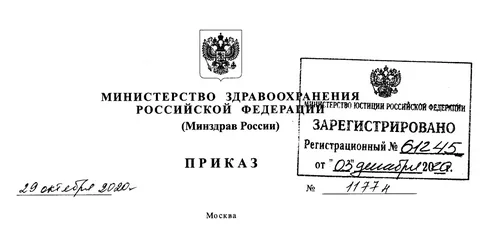 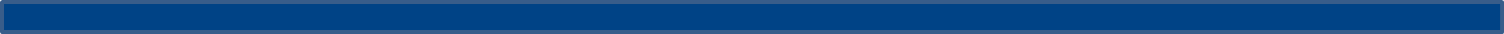 НОРМАТИВНО-ПРАВОВЫЕ ДОКУМЕНТЫ РЕГЛАМЕНТИРУЮЩИЕ РАБОТУ
 КАБИНЕТОВ/ОТДЕЛЕНИЙ МЕДИЦИНСКОЙ ПРОФИЛАКТИКИ
Приказ Минздрава России от 27.04.2021г.
№ 404н
 "Об утверждении Порядка проведения профилактического медицинского осмотра и диспансеризации определенных групп взрослого населения" 
(Зарегистрировано в Минюсте России 
30.06.2021г. № 64042)
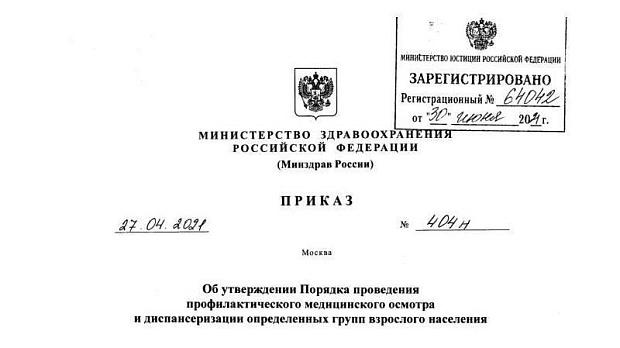 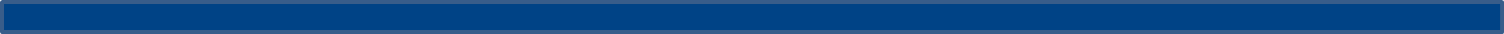 НОРМАТИВНО-ПРАВОВЫЕ ДОКУМЕНТЫ РЕГЛАМЕНТИРУЮЩИЕ РАБОТУ
 КАБИНЕТОВ/ОТДЕЛЕНИЙ МЕДИЦИНСКОЙ ПРОФИЛАКТИКИ
Приказ Минздрава России от 26.02.2021г.
№ 140н
 «Об утверждении Порядка оказания медицинской помощи взрослому населению по прекращению потребления табака или потребления никотинсодержащей продукции, лечению табачной(никотиновой) зависимости, последствий потребления табака и потребления никотинсодержащей продукции»
 
(Зарегистрировано в Минюсте России 
15.03.2021г. № 62756)
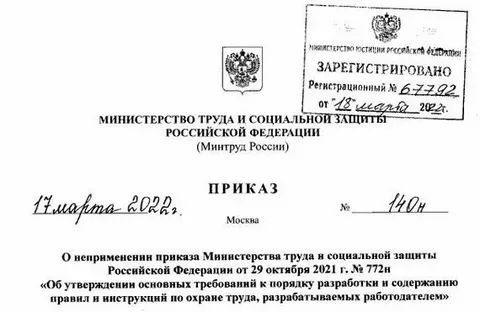 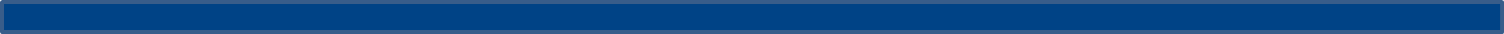 НОРМАТИВНО-ПРАВОВЫЕ ДОКУМЕНТЫ РЕГЛАМЕНТИРУЮЩИЕ РАБОТУ
 КАБИНЕТОВ/ОТДЕЛЕНИЙ МЕДИЦИНСКОЙ ПРОФИЛАКТИКИ
Приказ Минздрава России от 15.03.2022г.
№ 168н
 «Об утверждении Порядка проведения диспансерного наблюдения за взрослыми»
 
(Зарегистрировано в Минюсте России 
21.04.2022г. № 68288)
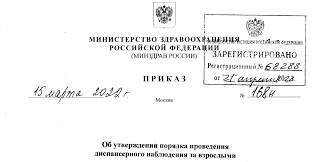 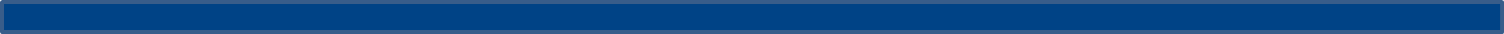 НОРМАТИВНО-ПРАВОВЫЕ ДОКУМЕНТЫ РЕГЛАМЕНТИРУЮЩИЕ РАБОТУ
 КАБИНЕТОВ/ОТДЕЛЕНИЙ МЕДИЦИНСКОЙ ПРОФИЛАКТИКИ
Приказ Минздрава России от 15.03.2022г.
№ 168н
 «Об утверждении Порядка проведения диспансерного наблюдения за взрослыми»
 
(Зарегистрировано в Минюсте России 
21.04.2022г. № 68288)
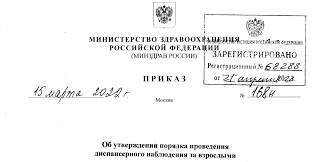 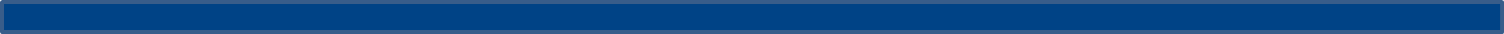 ПРИКАЗ МЗ РФ от 28.09.2023 N 515н
10. Гражданин проходит профилактический медицинский осмотр и диспансеризацию в медицинской организации, в которой он получает первичную медико-санитарную помощь, в том числе по месту нахождения мобильной медицинской бригады, организованной в структуре медицинской организации, в которой гражданин получает первичную медико-санитарную помощь. Работники и обучающиеся в образовательной организации вправе пройти профилактический медицинский осмотр и (или) диспансеризацию в медицинской организации, не предусмотренной абзацем первым настоящего пункта и участвующей в реализации программы государственных гарантий бесплатного оказания гражданам медицинской помощи (далее - иная медицинская организация), в том числе по месту нахождения мобильной медицинской бригады, организованной в структуре иной медицинской организации (включая место работы и учебы).
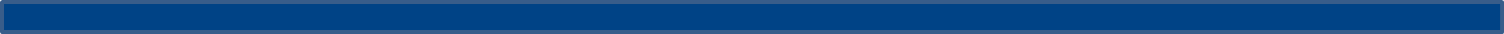 Профилактика неинфекционных заболеваний в      
           медицинских организациях обеспечивается путем:
Осуществления мероприятий по предупреждению, раннему    
        выявлению и коррекции факторов риска неинфекционных    
        заболеваний
Раннего выявления неинфекционных заболеваний в рамках профилактического медицинского осмотра и диспансеризации
Диспансерного наблюдения за гражданами, имеющими хронические неинфекционные заболевания или высокий риск их развития
Лечения неинфекционных заболеваний в целях предупреждения осложнений их течения
Разработки и реализации региональных, муниципальных и корпоративных программ общественного здоровья, направленных на формирование культуры ответственного отношения граждан к своему здоровью, создания условий для ведения здорового образа жизни
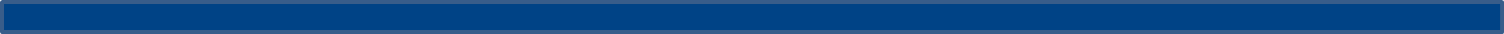 Правила организации деятельности отделения (кабинета) медицинской профилактики для взрослых
МО
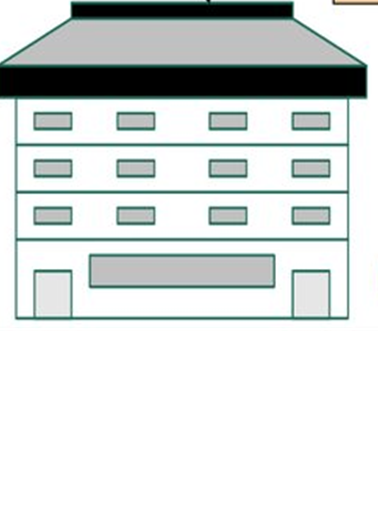 Кабинет медицинской профилактики
Отделение медицинской профилактики
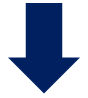 В медицинской организации с численностью прикрепленного взрослого населения 20 тыс. человек и более рекомендуется создание отделения  медицинской профилактики для взрослых
В медицинской организации с численностью прикрепленного взрослого населения менее 20 тыс. человек рекомендуется создание кабинета медицинской профилактики для взрослых
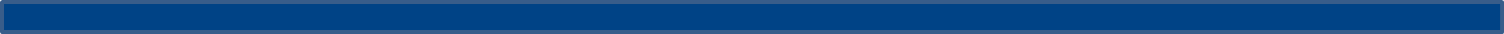 В случае отсутствия возможности выделения отдельных    
  помещений для структурных подразделений отделения  
  медицинской профилактики, а также при организации  
  кабинета медицинской профилактики для взрослых,  
  рекомендуется предусмотреть зонирование помещений.
Для организации работы отделения медицинской профилактики   
   для взрослых в его структуре рекомендуется предусматривать
Отделение медицинской профилактики
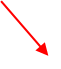 кабинет организации диспансеризации и профилактических медицинских осмотров
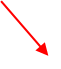 Кабинет популяционных методов профилактики
Кабинет диагностики и коррекции основных факторов риска развития неинфекционных заболеваний
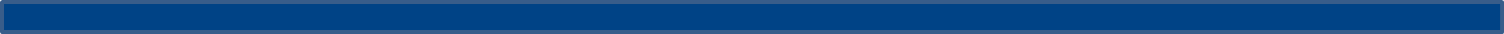 Рекомендуемые штатные нормативы отделения (кабинета) 
                           медицинской профилактики для взрослых
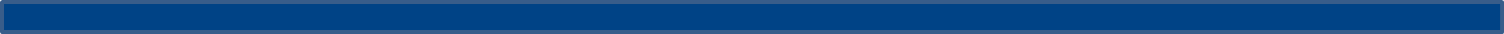 Стандарт оснащения отделения/кабинета медицинской профилактики
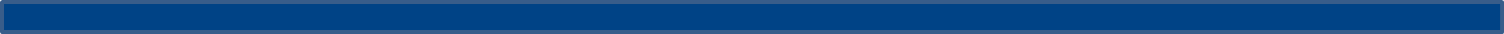 Основные задачи кабинета/отделения медицинской профилактики
Проведение мероприятий по профилактике неинфекционных заболеваний;

    Организация и участие в проведении диспансеризации и профилактических    
        медицинских осмотров взрослого населения;

    Участие в информировании граждан о проведении диспансеризации и 
        профилактических медицинских осмотров, мотивирование граждан к   
        прохождению диспансеризации и профилактических медицинских осмотров;

   Контроль, учет и анализ результатов диспансеризации и профилактических 
       медицинских осмотров;

    Определение (диагностика) факторов риска развития неинфекционных 
        заболеваний, выявление нарушений основных условий ведения здорового 
        образа жизни;

    Коррекции факторов риска развития неинфекционных заболеваний, в том 
        числе в форме индивидуального углубленного профилактического     
        консультирования или группового профилактического консультирования 
        (школа пациента);

    Диспансерное наблюдение за гражданами, имеющими высокий риск развития 
        сердечно-сосудистых заболеваний;

     Повышение уровня знаний медицинских работников медицинской   
         организации по вопросам профилактики неинфекционных заболеваний и 
         формирования здорового образа жизни.
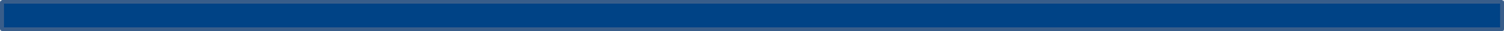 Организация проведения             
              диспансеризации и профилактических 
         медицинских осмотров в   
       медицинских организациях
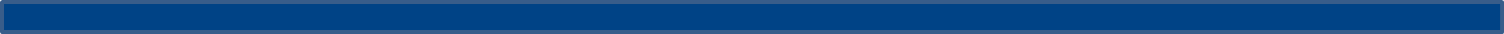 ЧТО НУЖНО ЗНАТЬ О ПРОФИЛАКТИЧЕСКОМ МЕДИЦИНСКОМ ОСМОТРЕ И ДИСПАНСЕРИЗАЦИИ?
Профилактический медицинский осмотр - это комплекс медицинских обследований, проводимый в целях раннего выявления состояний, заболеваний и факторов риска их развития.
Диспансеризация - это более широкий комплекс мероприятий. Она включает в себя профилактический медицинский осмотр и дополнительные методы обследования, которые проводятся для оценки состояния здоровья определенных групп населения.
Углубленная диспансеризация направлена на выявление изменений в работе органов и систем у лиц, перенесших новую коронавирусную инфекцию, в целях предотвращения развития осложнений.
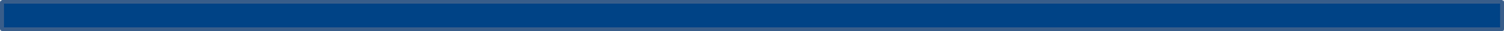 ОСНОВНЫЕ ЦЕЛИ ПРОФИЛАКТИЧЕСКОГО МЕДИЦИНСКОГО ОСМОТРА И ДИСПАНСЕРИЗАЦИИ
Раннее выявление и профилактика хронических неинфекционных заболеваний (ХНИЗ), являющихся основными причинами инвалидности и преждевременной смертности населения Российской Федерации, к которым относятся:
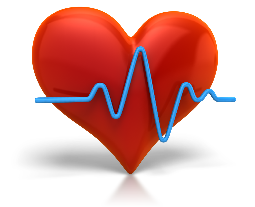 болезни системы кровообращения


злокачественные новообразования

 
сахарный диабет 


хронические болезни легких
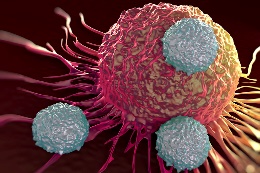 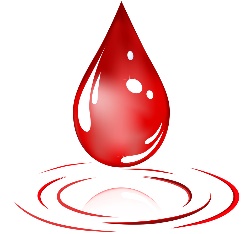 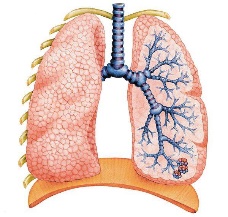 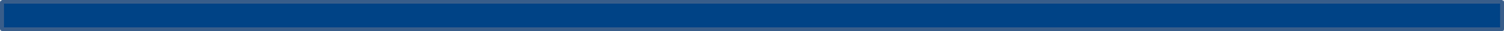 ОСНОВНЫЕ ФАКТОРЫ ХРОНИЧЕСКИХ НЕИНФЕКЦИОННЫХ ЗАБОЛЕВАНИЙ
Биологические факторы риска:
 Повышенный уровень АД
 Ожирение
 Гиперхолестеринемия
 Гипергликемия
 Поведенческие факторы риска:
 Курение
 Нерациональное питание
 Риск пагубного потребления алкоголя
 Низкая физическая активность
Все ХНИЗ имеют общую структуру                                             факторов риска их развития, причем                                     большинство из них поддаются коррекции.
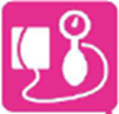 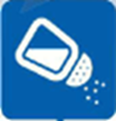 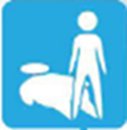 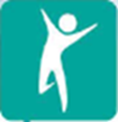 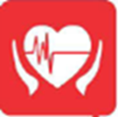 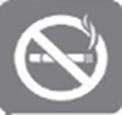 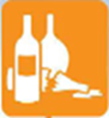 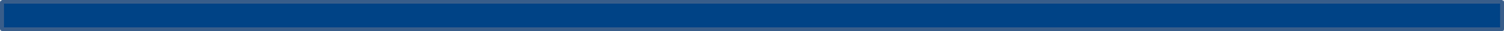 ЧТО НУЖНО ЗНАТЬ О ПРОФИЛАКТИЧЕСКОМ МЕДИЦИНСКОМ ОСМОТРЕ И ДИСПАНСЕРИЗАЦИИ?
Профилактический медицинский осмотр проводится – ежегодно
Углубленная диспансеризация проводится дополнительно к ПМО и диспансеризации
Диспансеризация проводится 
18 - 39 лет 1 раз в 3 года 
       40 лет и старше – ежегодно
Лица перенесшие COVID-19 могут пройти УД не ранее чем через 60 дней после выздоровления
Профилактический медицинский осмотр и первый этап диспансеризации рекомендуется проводить в течение 1 рабочего дня 
( МО должны работать в 2 смены и в субботу)
Необходимым предварительным условием проведения ПМО и диспансеризации является дача информационного добровольного согласия гражданина (его законного представителя)
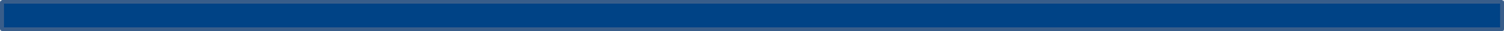 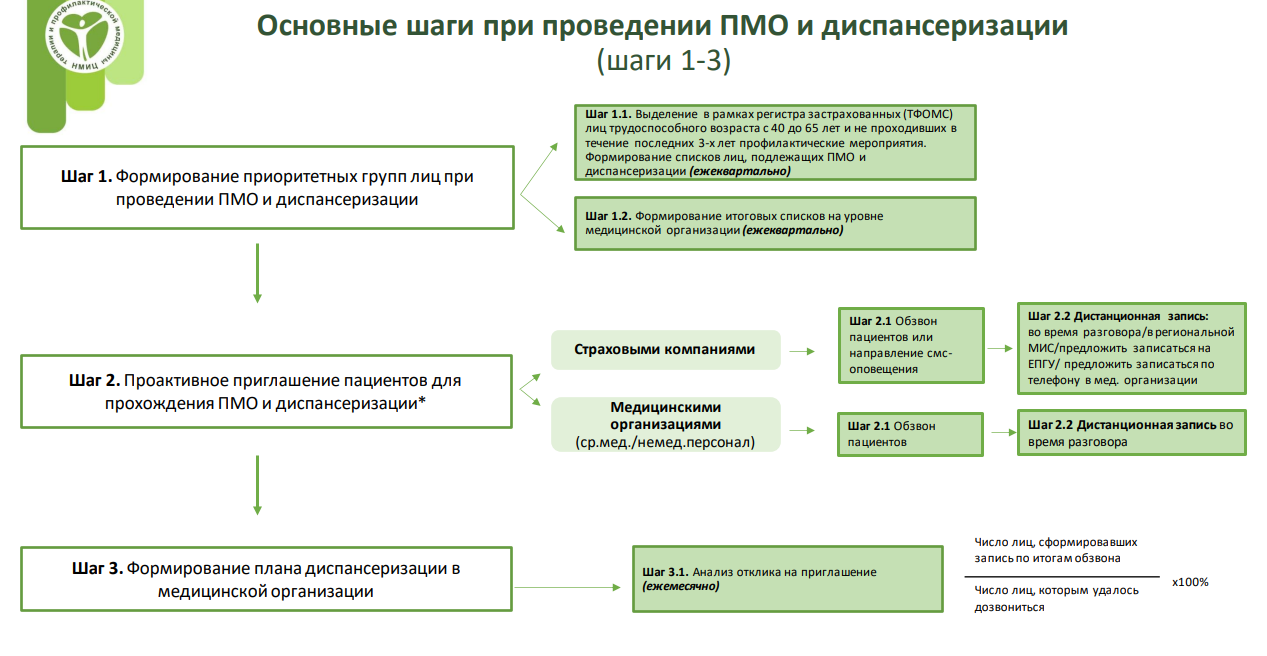 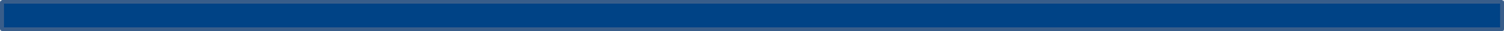 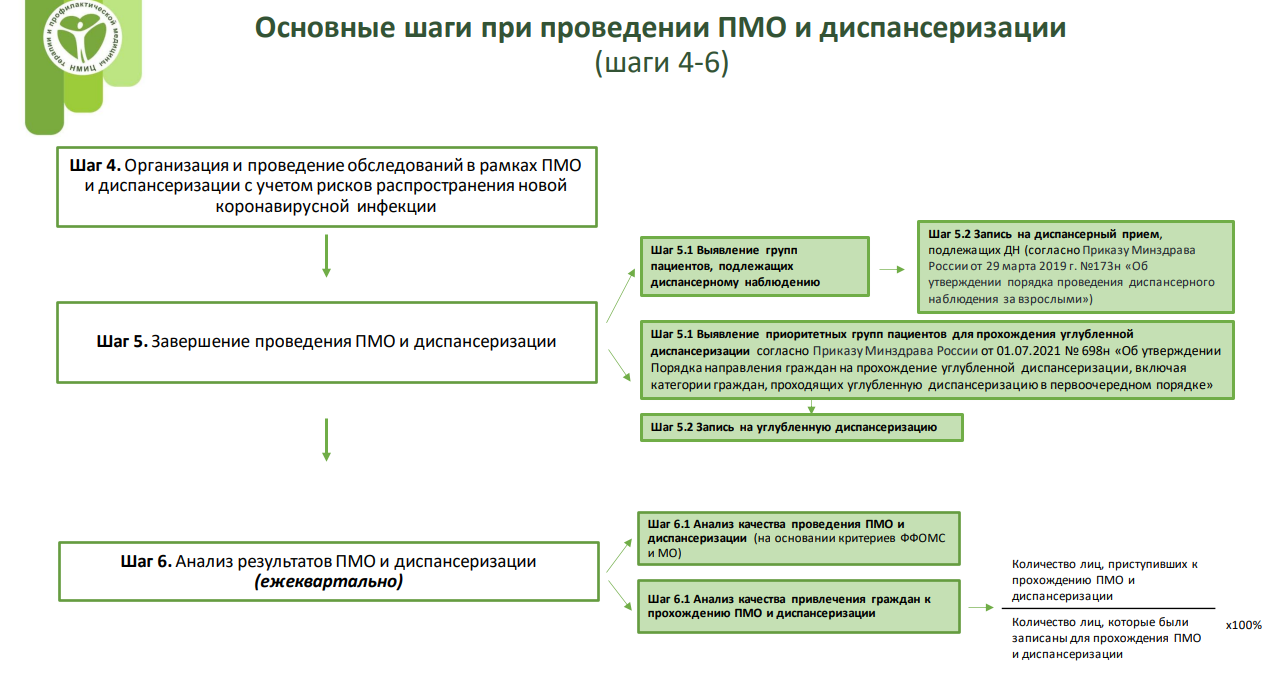 №168н
от 15.03.2022г.
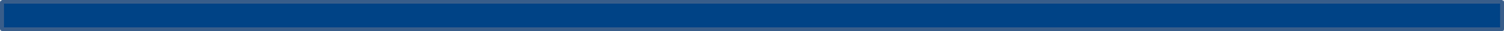 Работа КОЛЛ центра
Участковые врачи, врачи медицинской профилактики ежедневно готовят списки для КОЛЛ центра
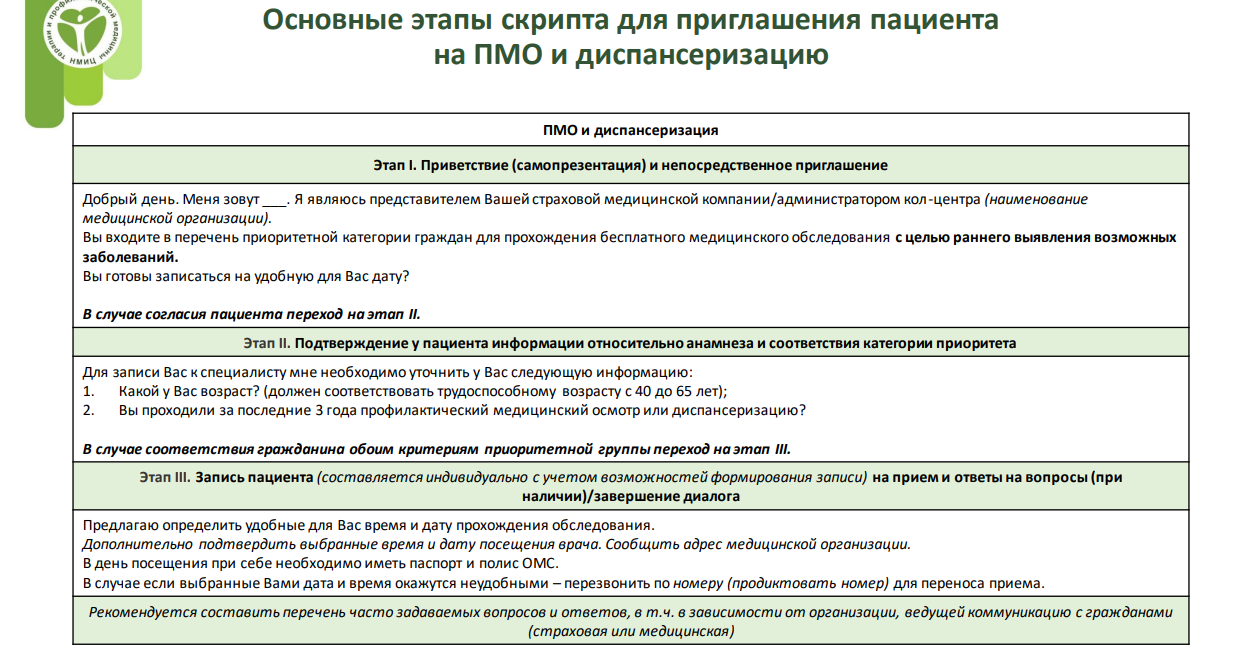 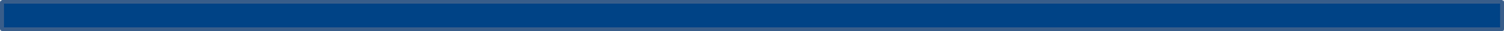 ПРОФИЛАКТИЧЕСКИЙ ОСМОТР ВКЛЮЧАЕТ В СЕБЯ:
Анкетирование граждан в возрасте 18 лет и старше 1 раз в год;
расчет на основании антропометрии (измерение роста, массы тела, окружности талии) индекса массы тела, для граждан в возрасте 18 лет и старше 1 раз в год; 
измерение артериального давления на периферических артериях для граждан в возрасте 18 лет и старше 1 раз в год; 
исследование уровня общего холестерина в крови (допускается использование экспресс-метода) для граждан в возрасте 18 лет и старше 1 раз в год; 
определение уровня глюкозы в крови натощак (допускается использование экспресс-метода) для граждан в возрасте 18 лет и старше 1 раз в год; 
определение относительного сердечно-сосудистого риска у граждан в возрасте от 18 до 39 лет включительно 1 раз в год; 
определение абсолютного сердечно-сосудистого риска у граждан в возрасте от 40 до 64 лет включительно 1 раз в год; 
флюорографию легких легких для граждан в возрасте 18 лет и старше 1 раз в 2 года;
 электрокардиографию в покое при первом прохождении ПМО, далее в возрасте 35 лет и старше 1 раз в год; 
 измерение внутриглазного давления при первом прохождении ПМО, далее в возрасте 40 лет и старше 1 раз в год; 
осмотр фельдшером (акушеркой) или врачом акушером-гинекологом женщин в возрасте от 18 до 39 лет 1 раз в год; 
прием (осмотр) по результатам ПМО, в том числе осмотр на выявление визуальных и иных локализаций онкологических заболеваний, включающий осмотр кожных покровов, слизистых губ и ротовой полости, пальпацию щитовидной железы, лимфатических узлов.
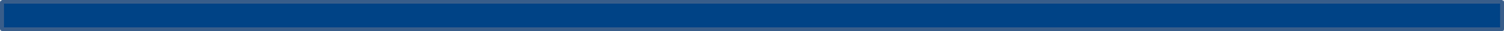 ПОРЯДОК ПРОВЕДЕНИЯ 1 ЭТАПА ДИСПАНСЕРИЗАЦИИ :
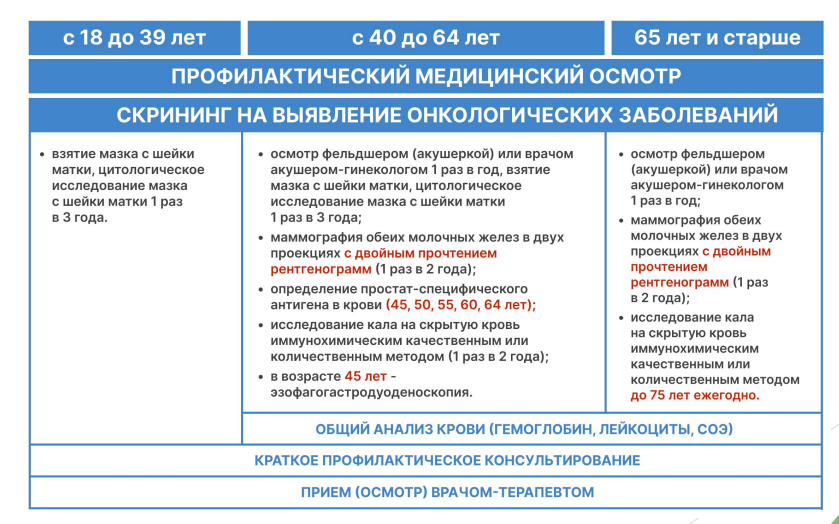 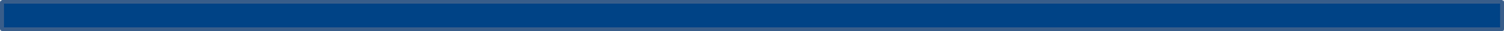 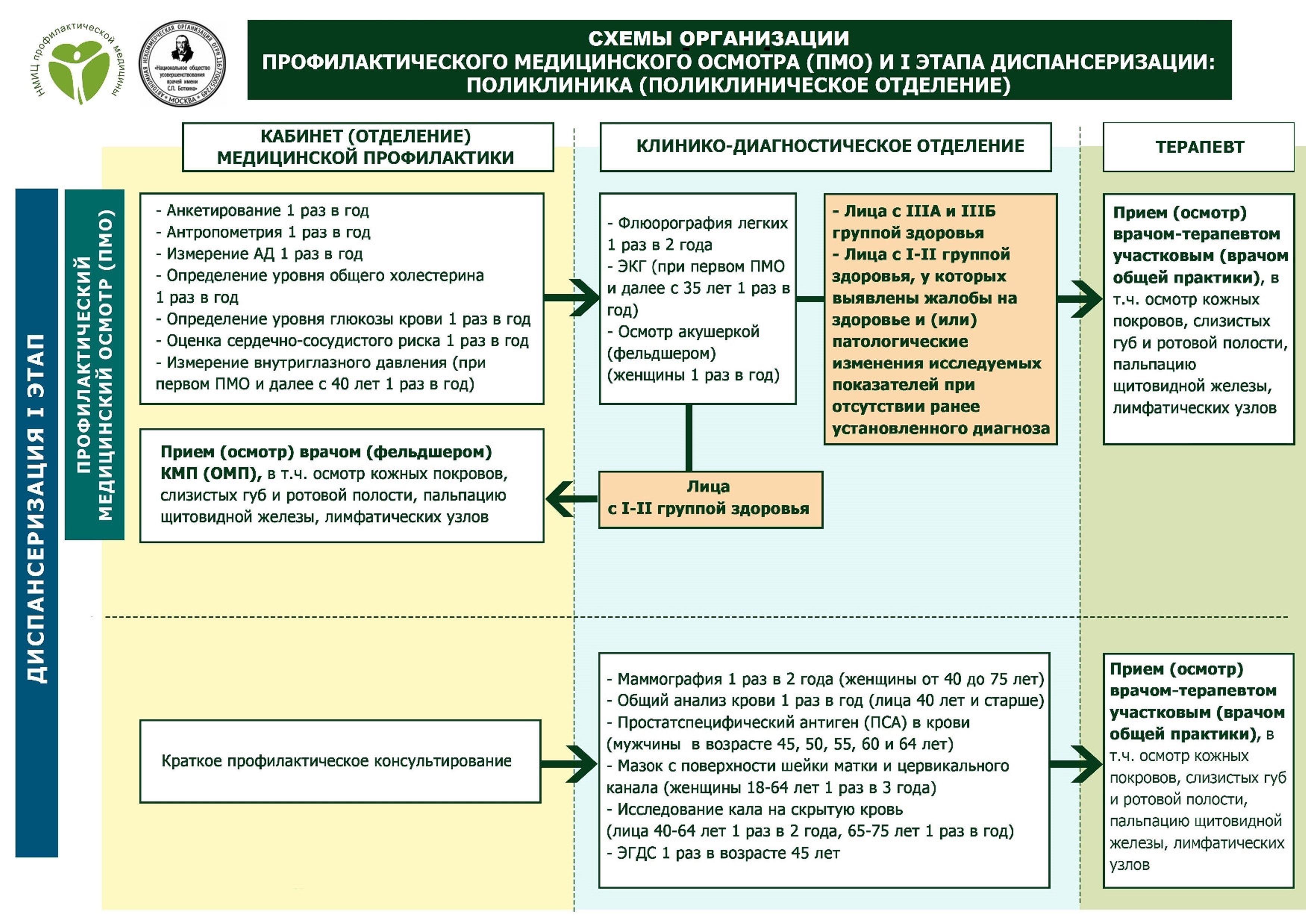 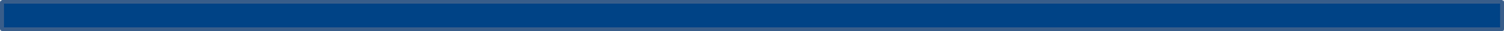 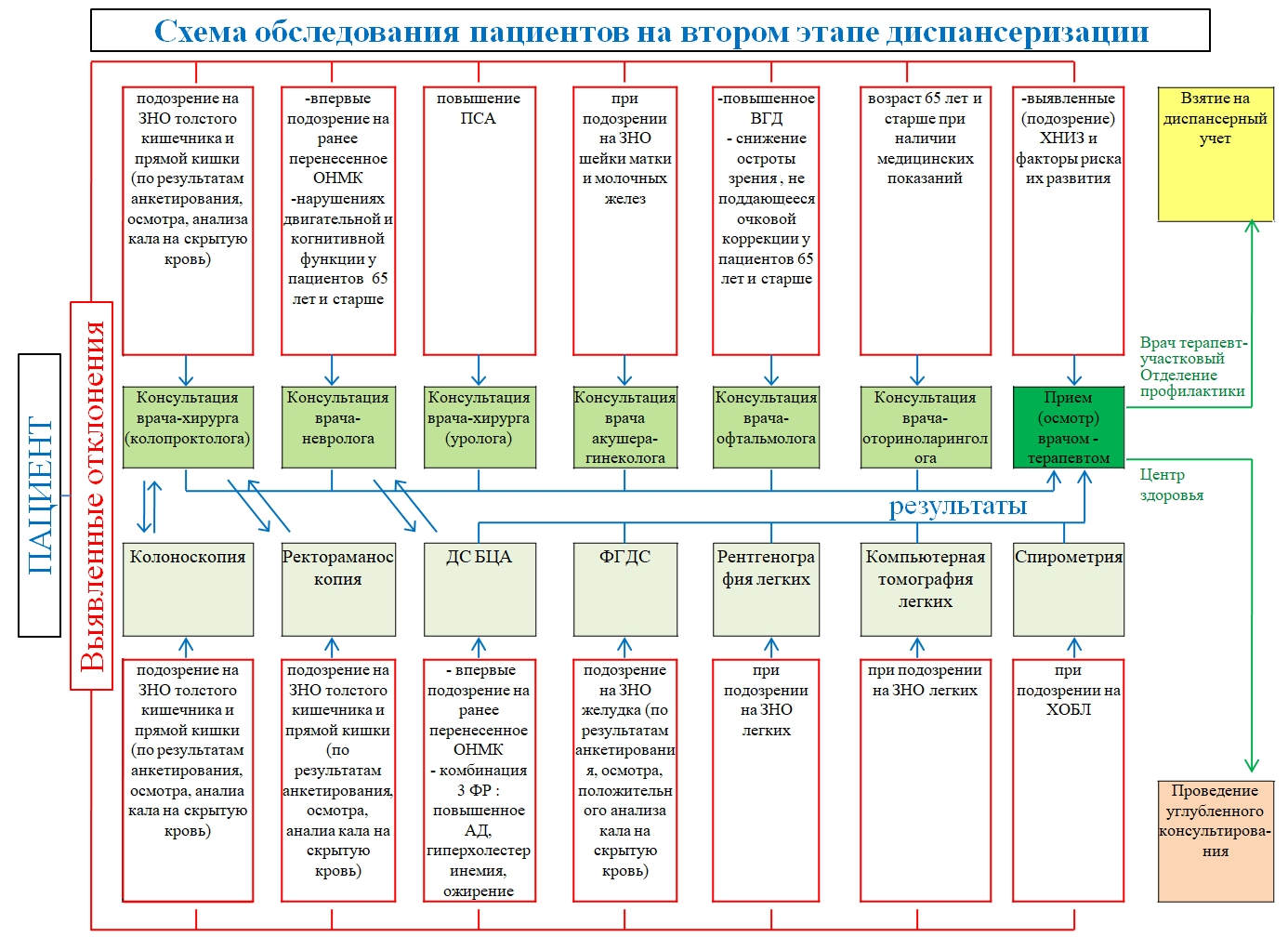 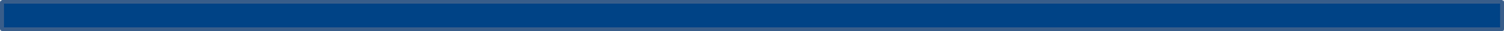 АЛГОРИТМ ОПРЕДЕЛЕНИЯ ГРУПП ЗДОРОВЬЯ ПРИ ПРОВЕДЕНИИ ДИСПАНСЕРИЗАЦИИ ВЗРОСЛОГО НАСЕЛЕНИЯ
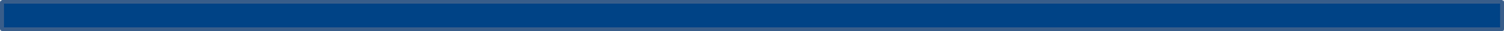 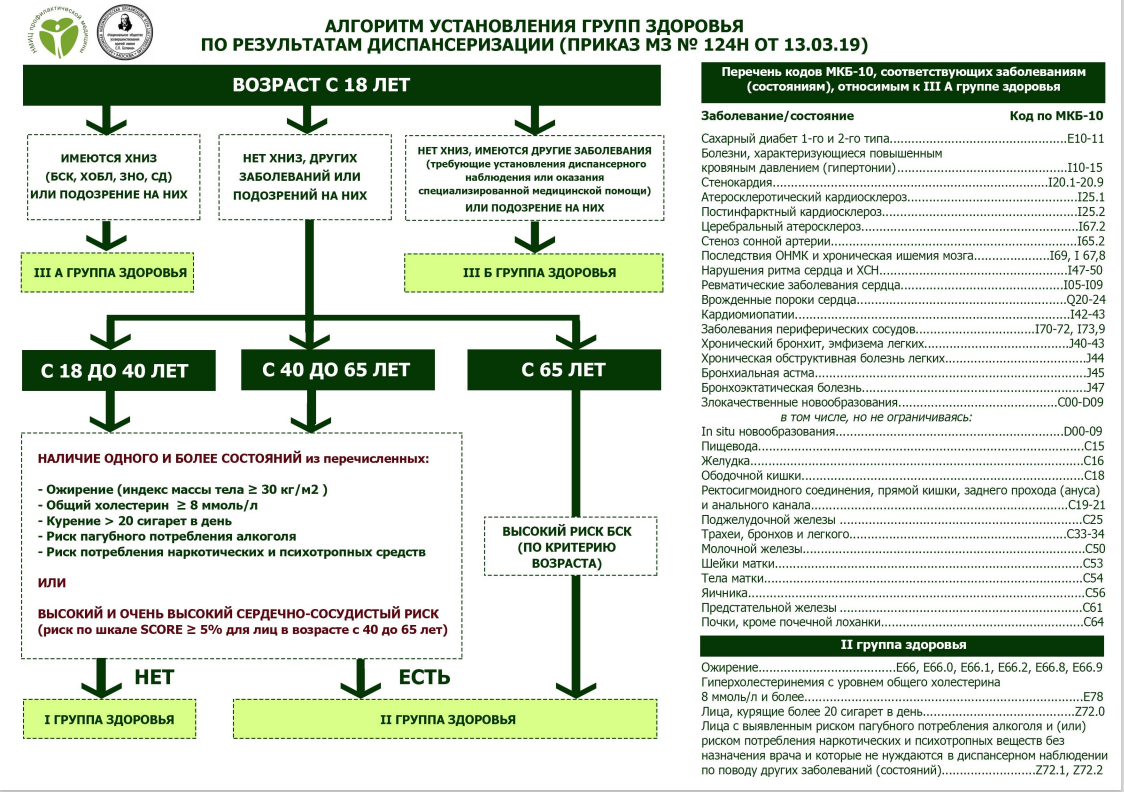 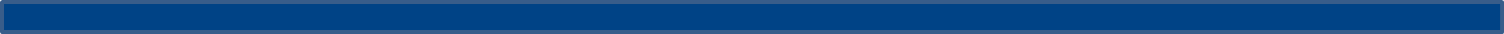 Определение первой группы здоровья
I группа здоровья – граждане, у которых не установлены хронические неинфекционные заболевания, отсутствуют факторы риска развития таких заболеваний или имеются указанные факторы риска при низком или среднем абсолютном сердечно-сосудистом риске и которые не нуждаются в диспансерном наблюдении по поводу других заболеваний (состояний).
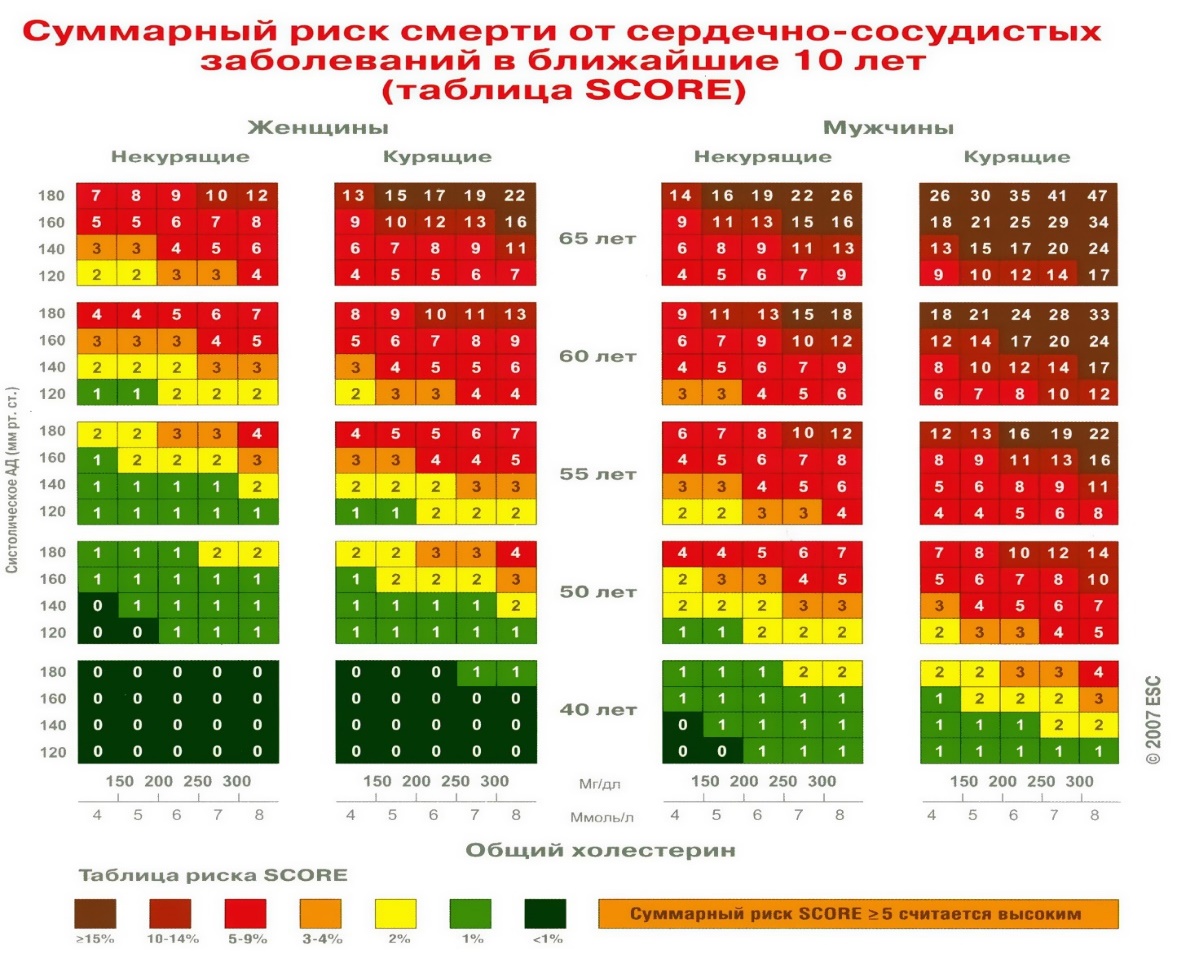 Низкий и средний риск по Шкале SCORE
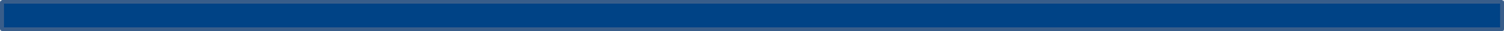 Определение второй группы здоровья
II группа здоровья – граждане, у которых не установлены хронические неинфекционные заболевания, но имеются факторы риска развития таких заболеваний при высоком или очень высоком абсолютном сердечно-сосудистом риске, а также граждане, у которых выявлено ожирение и (или) гиперхолестеринемия с уровнем общего холестерина 8 ммоль/л и более, и (или) лица, курящие более 20 сигарет в день, и (или) лица с высоким риском пагубного потребления алкоголя и (или) риском потребления наркотических средств и психотропных веществ без назначения врача, и которые не нуждаются в диспансерном наблюдении по поводу других заболеваний (состояний).
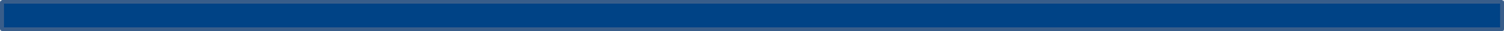 Высокий и очень высокий риск по Шкале SCORE
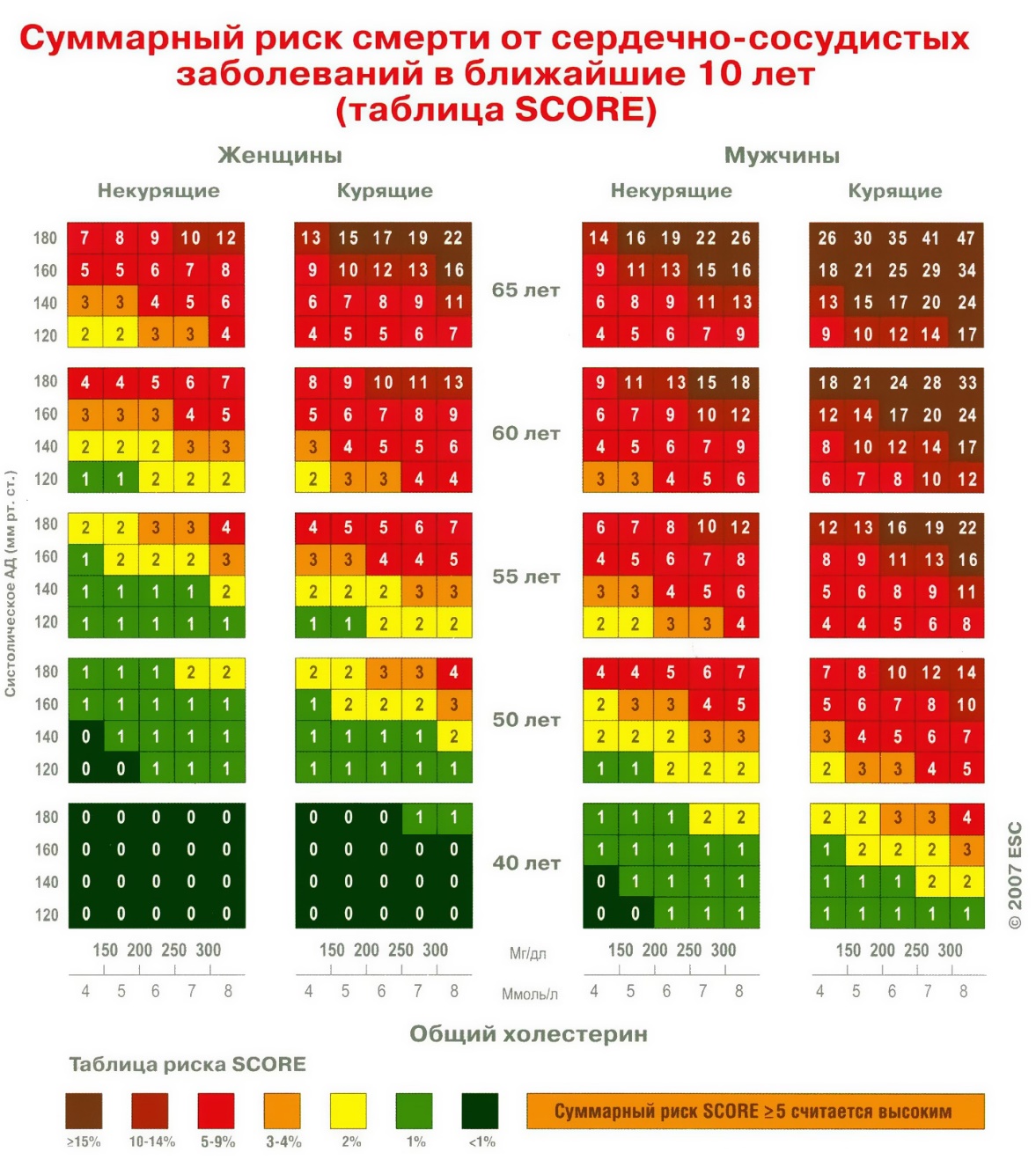 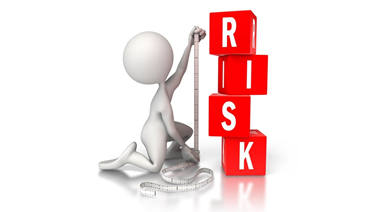 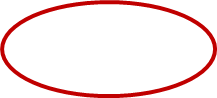 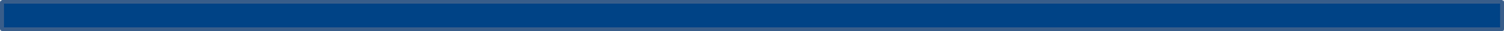 * НАЛИЧИЕ ОДНОГО И БОЛЕЕ ФАКТОРОВ РИСКА
из перечисленных:
Ожирение (индекс массы тела ≥ 30 кг/м2)
Общий холестерин ≥ 8 ммоль/л
Курение > 20 сигарет в день
Риск пагубного потребления алкоголя
Риск потребления наркотических и психотропных средств
ИЛИ 
** ВЫСОКИЙ И ОЧЕНЬ ВЫСОКИЙ СЕРДЕЧНО-СОСУДИСТЫЙ РИСК
(риск по шкале SCORE ≥ 5% для лиц в возрасте с 40 до 65 лет)
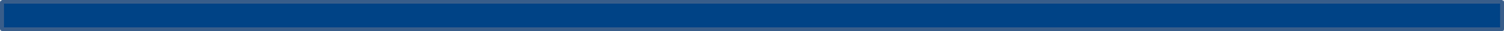 Тактика ведения пациентов со II группой здоровья
Граждане со II группой здоровья с высоким или очень высоким абсолютным сердечно-сосудистым риском подлежат диспансерному наблюдению врачом (фельдшером) отделения (кабинета) медицинской профилактики или центра здоровья, а также фельдшером фельдшерского здравпункта или фельдшерско-акушерского пункта, за исключением пациентов с уровнем общего холестерина 8 ммоль/л и более, которые подлежат диспансерному наблюдению врачом-терапевтом.
Гражданам со II группой здоровья при наличии медицинских показаний врачом-терапевтом назначаются лекарственные препараты для медицинского применения в целях фармакологической коррекции выявленных факторов риска.
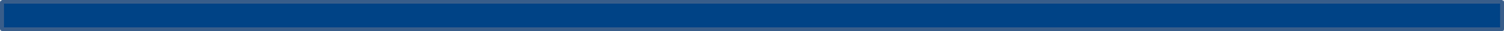 Определение третьей А группы здоровья
III А группа здоровья – граждане, имеющие хронические неинфекционные заболевания, требующие установления диспансерного наблюдения или оказания специализированной, в том числе высокотехнологичной, медицинской помощи, а также граждане с подозрением на наличие этих заболеваний (состояний), нуждающиеся в дополнительном обследовании.
По результатам дополнительного обследования группа здоровья может быть изменена.
При наличии у пациента хронических неинфекционных заболеваний и одновременно других заболеваний (состояний), требующих диспансерного наблюдения, его включают в III А группу здоровья.
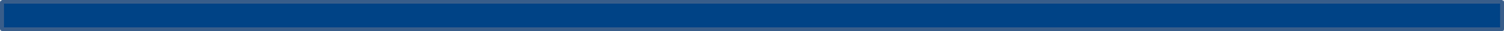 Тактика ведения пациентов с III А и III Б группами здоровья
Граждане с III А или III Б группой здоровья подлежат диспансерному наблюдению врачом-терапевтом, врачами-специалистами с проведением профилактических, лечебных и реабилитационных мероприятий.
Диспансерное наблюдение устанавливается в соответствии с Приказом Минздрава России от 15 марта 2022 г. №168н «Об утверждении порядка проведения диспансерного наблюдения за взрослыми».
Настоящий Порядок не применяется в случаях, если нормативными правовыми актами Российской Федерации установлен иной порядок проведения диспансерного наблюдения за лицами с отдельными заболеваниями или состояниями.
Диспансерное наблюдение представляет собой проводимое с определенной периодичностью необходимое обследование лиц, страдающих хроническими заболеваниями, функциональными расстройствами, иными состояниями, в целях своевременного выявления, предупреждения осложнений, обострений заболеваний, иных состояний, их профилактики и осуществления медицинской реабилитации указанных лиц.
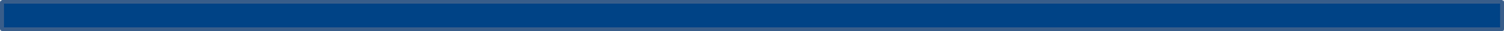 Основы профилактического консультирования
Содержание краткого консультирования (частные рекомендации) определяется имеющимися у конкретного пациента факторов риска, в связи с этим консультирование по содержанию формируется врачом индивидуально для каждого пациента.
По продолжительности краткое консультирование проводится в течение 10 минут. 
Углубленное профилактическое консультирование проводится индивидуально в отделениях кабинетах медпрофилактики специально обученным медицинским персоналом (врач, фельдшер). Является обязательным компонентом при наличии показаний в рамках диспансеризации и профилактического медицинского осмотра.
Углубленное профилактическое консультирование по времени более продолжительно - до 45 минут. Возможно повторное (поддерживающее) индивидуальное консультирование для контроля и поддержания выполнения врачебных советов.
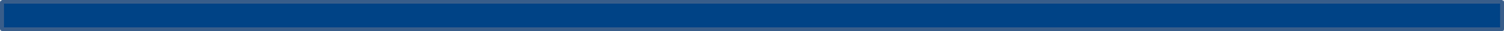 Углубленное профилактическое консультирование  10 действий:
1) Спросить о ФР и информировать пациента о выявленных ФР;

2) Объяснить пациенту с ФР необходимость снижения и контроля фактора риска и поддержания ЗОЖ, повышения ответственности за здоровье;

3) Оценить отношение пациента к ФР, его желание и готовность к изменению (оздоровлению) образа жизни, оценить индивидуальные особенности (наследственность, степень никотиновой зависимости у курящих и пр.);

4) Обсудить и составить совместно с пациентом согласованный, конкретный и реалистичный план оздоровления, график повторных визитов и контроля ФР;

5) "Обратная связь с пациентом": уточнить, насколько он понял советы и рекомендации. Желательно предоставить пациенту письменные рекомендации (памятки, листовки и пр.).;
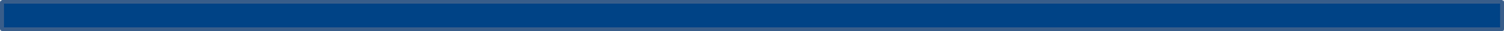 6) Повторять рекомендации при каждом посещении медицинского учреждения (поддерживающее консультирование);

7) Научить пациента конкретным умениям по самоконтролю, доврачебной самопомощи оздоровлению поведенческих привычек;

8) Регистрировать в амбулаторных картах ФР, рекомендации, сроки повторных визитов, а также соблюдение рекомендаций и результат;

9) Вносить необходимые изменения в тактику ведения пациента при каждом визите. Одобрять позитивные изменения;

10) Контролировать выполнение рекомендаций, соблюдение рекомендаций, изменение поведенческих привычек, результат.
Углубленное профилактическое консультирование  10 действий:
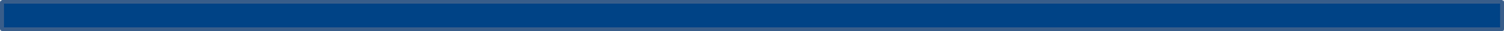 СПАСИБО ЗА ВНИМАНИЕ!!!
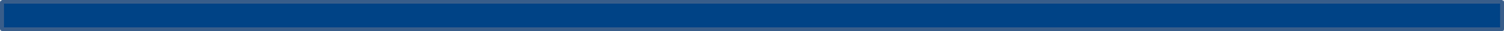